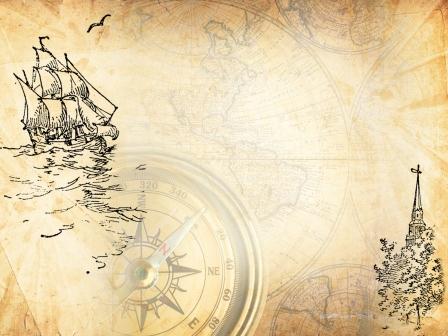 Истоки современных географических исследований. Изучение Земли из космоса. Изучение Мирового океана
6 класс
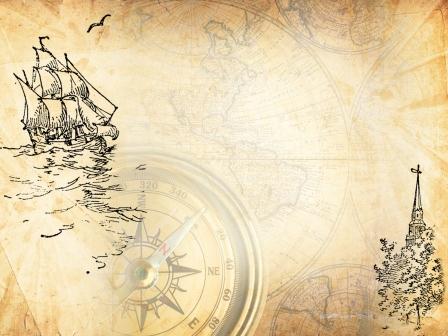 XVIII-XX века
география
океанография
геология
почвоведение
гидрология
исследование внутренних и труднодоступных частей материков
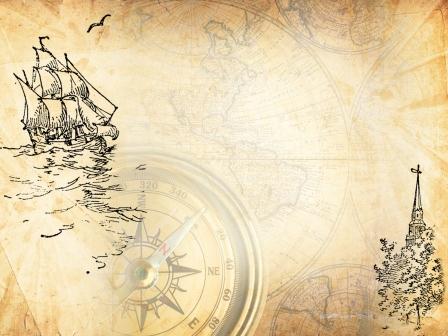 Роберт Пири-
покорил Северный полюс
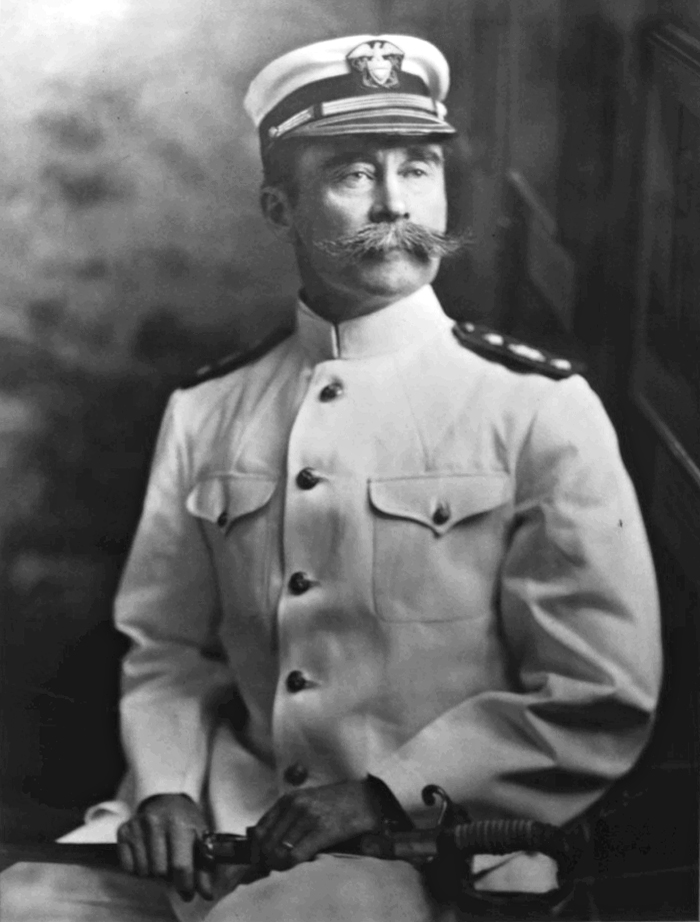 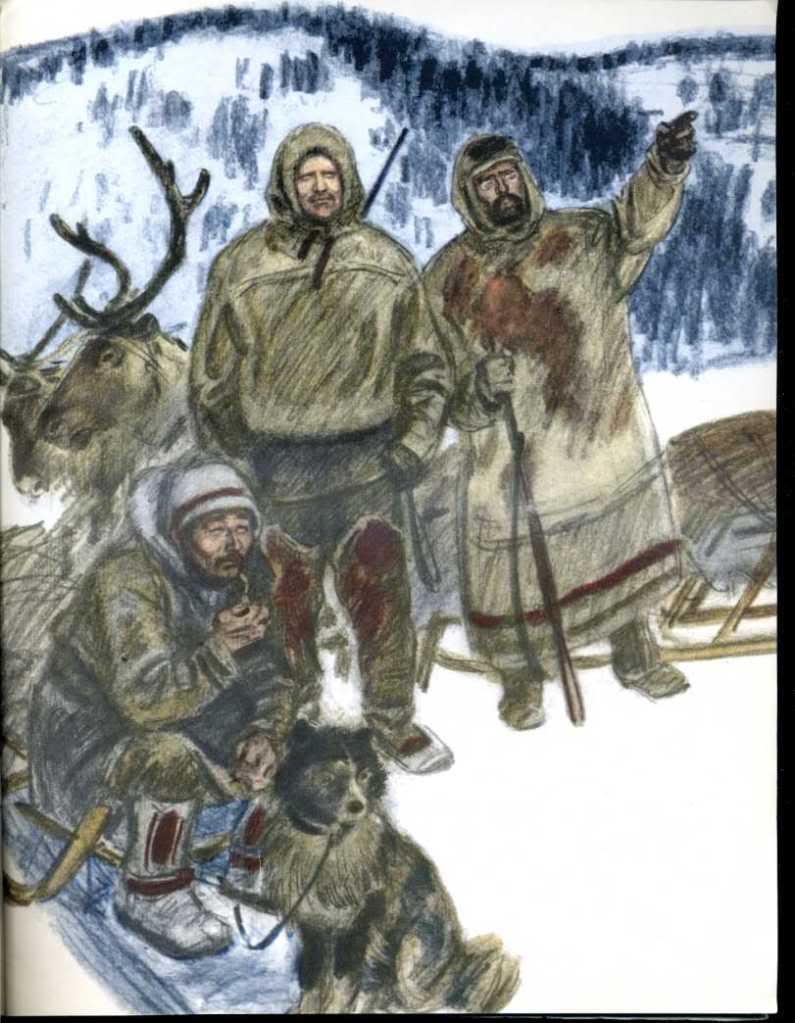 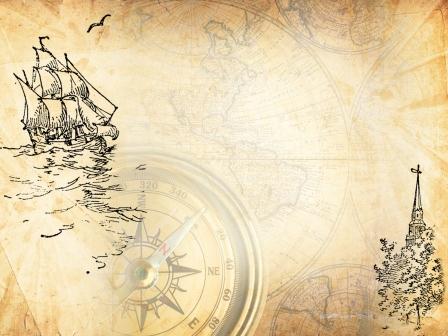 Открытие Антарктиды
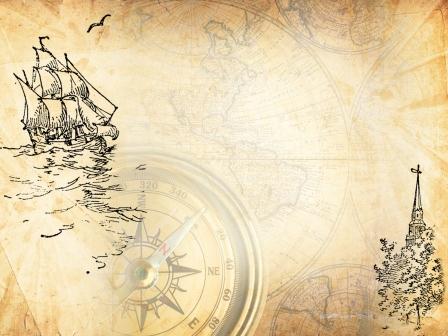 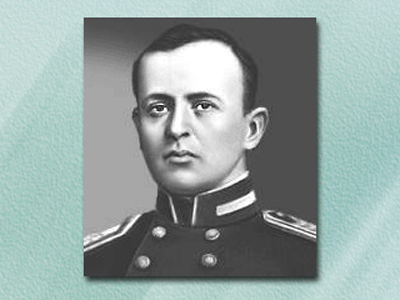 Руал Амундсен  
Открыл Южный полюс
 14 декабря 1911 г.
Роберт Скотт  
Открыл Южный полюс 
18 января 1912 г.
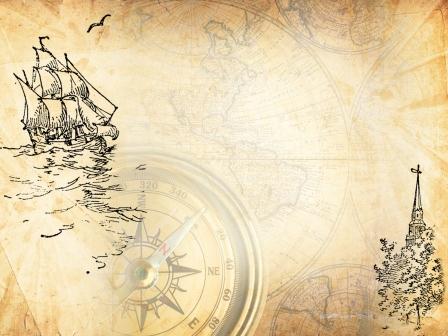 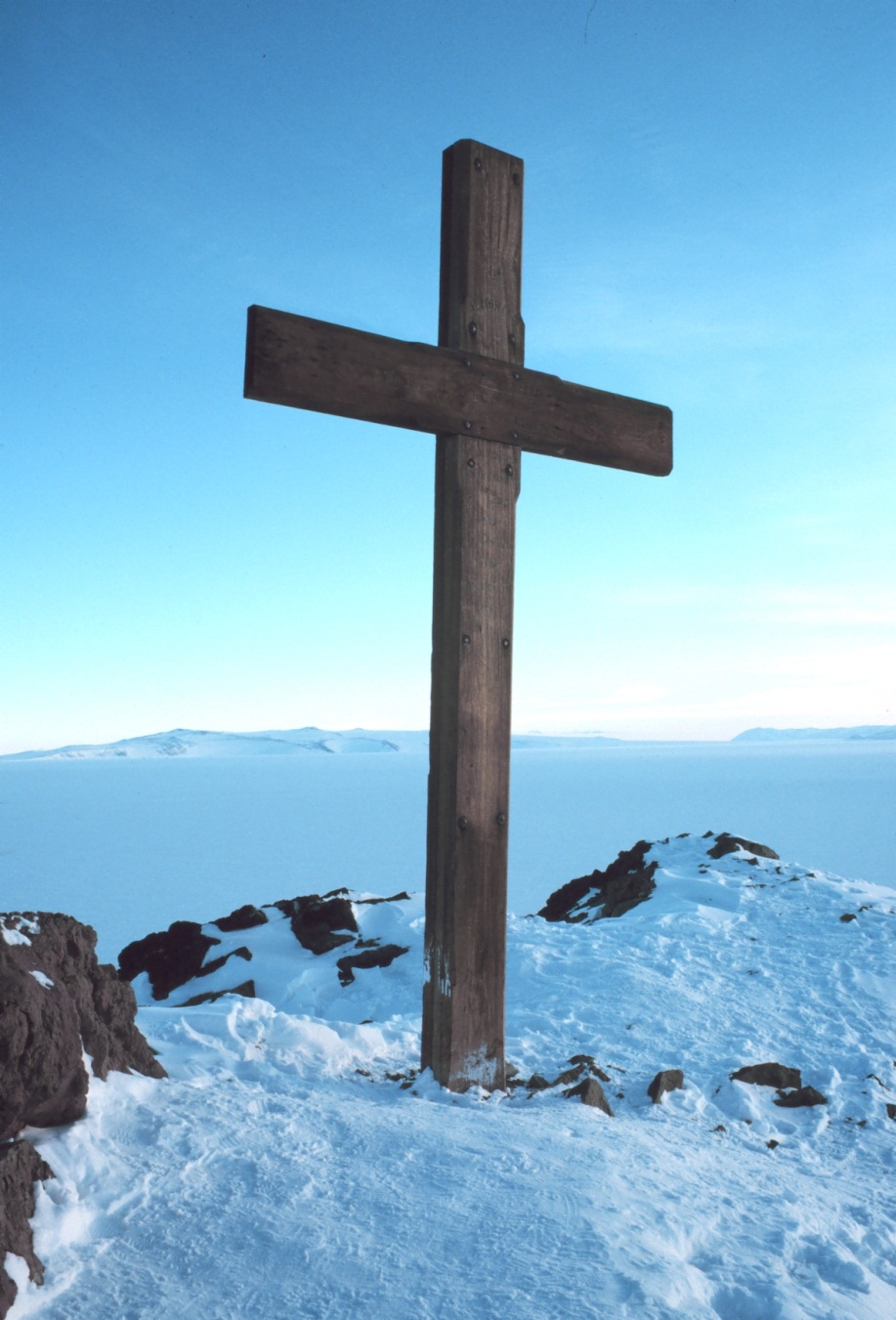 БОРОТЬСЯ И ИСКАТЬ,НАЙТИ И НЕ СДАВАТЬСЯ!
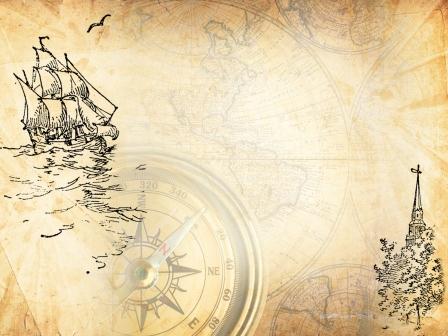 Ричард Бэрд
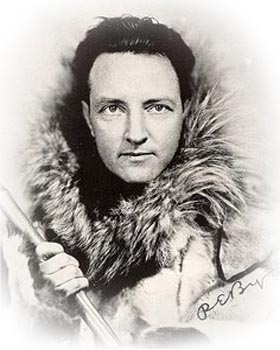 Изобретение самолёта
Первый полёт на Северный полюс
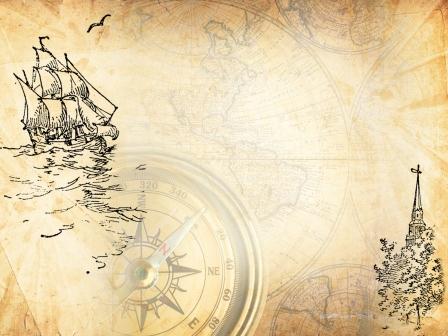 Изучение Земли из космоса
Аэрофотоснимки
Космические снимки
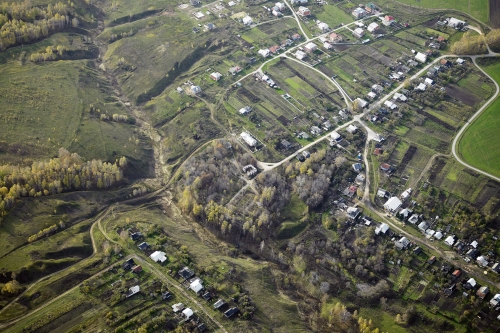 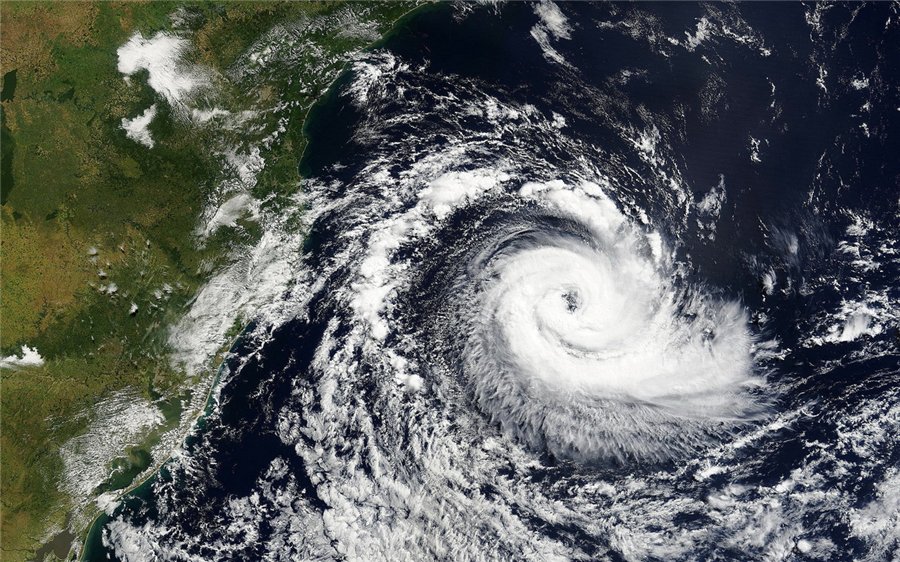 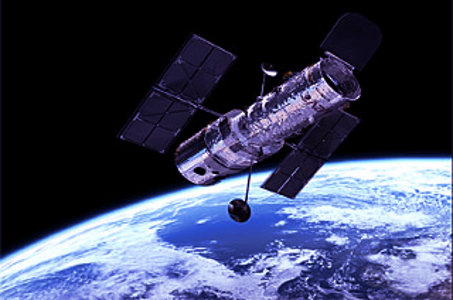 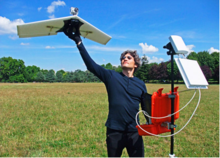 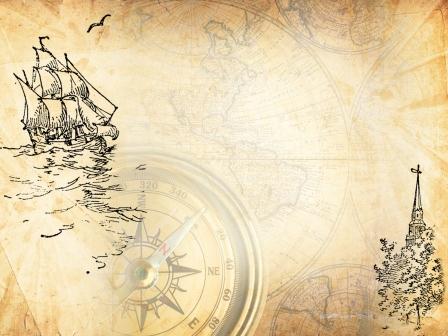 Полёты в космос
12 апреля 1961 год
Ю.А.Гагарин
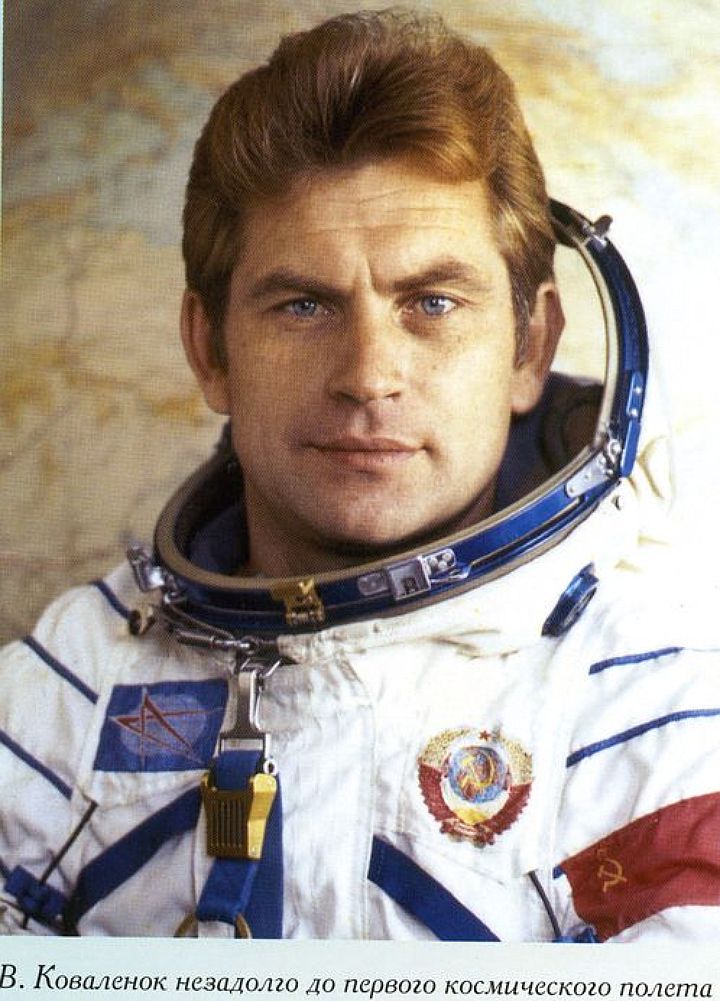 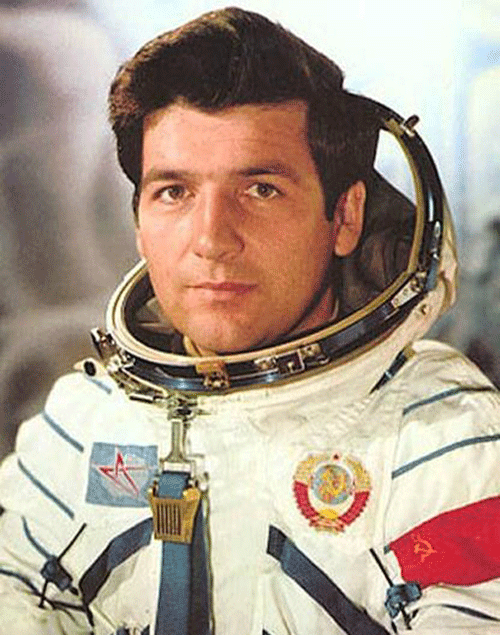 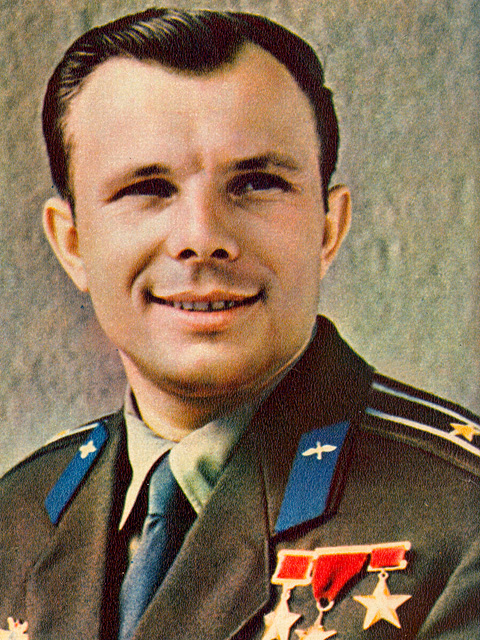 Владимир Ковалёнок
Петр Климук
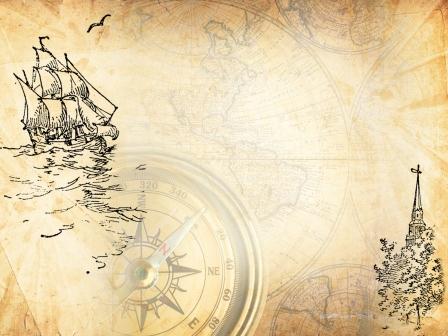 Изучение Мирового океанаТур Хейердал
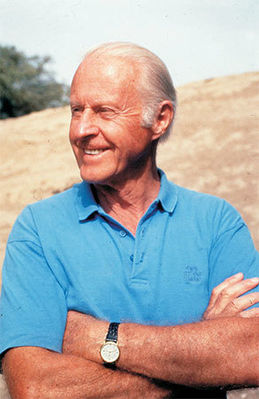 Установил, что люди в древности могли плавать на папирусных и камышовых судах на огромные расстояния, используя океанические течения
«Кон-Тики»
 «Ра»
 «Тигрис»
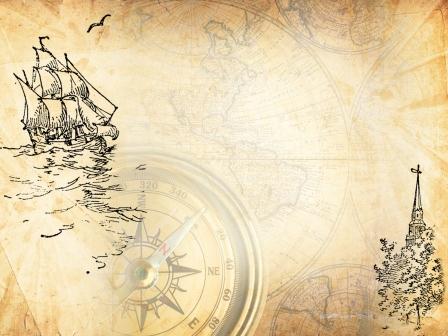 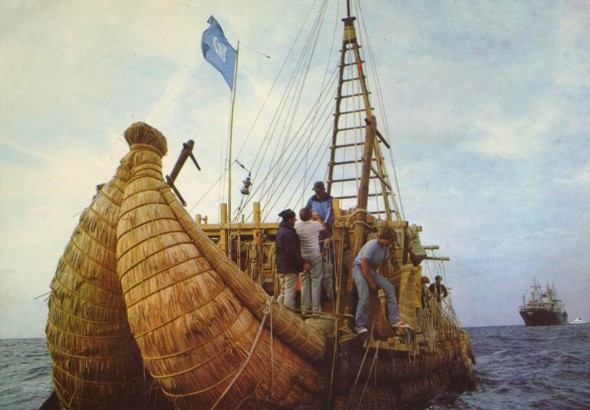 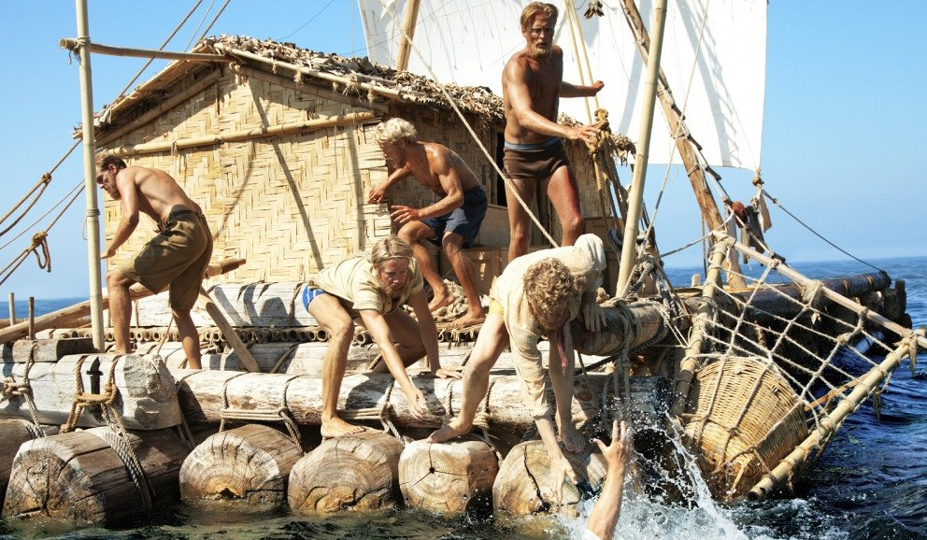 Тростниковая лодка «Тигрис», на которой в 1977 году Хейердал пересек Персидский залив, а затем сжег ее в знак протеста против войн
Плот из бальсы Кон-тики
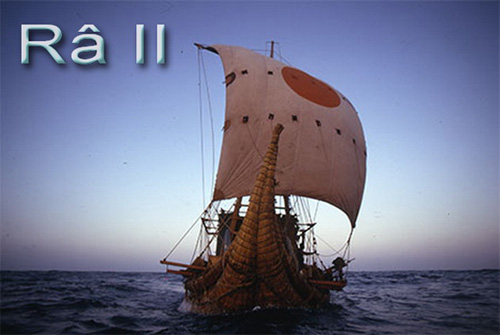 Папирусная лодка Ра
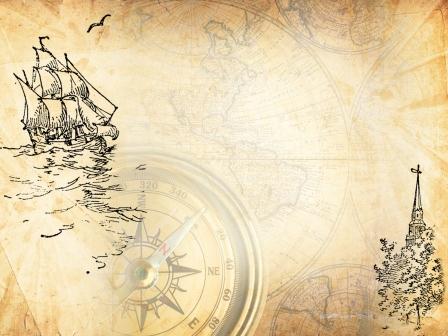 Жак Пикар
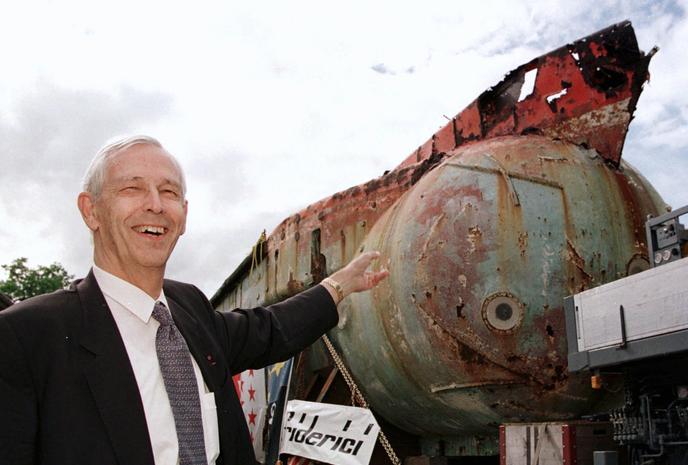 Батискаф «Триестр»
1960 г. опустился на дно Марианской впадины
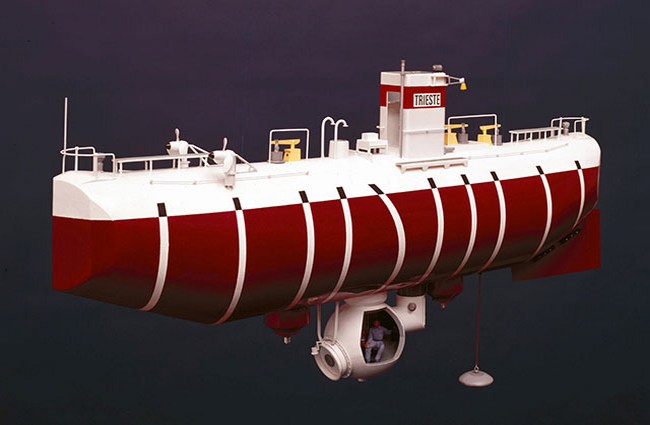 Жак Ив Кусто
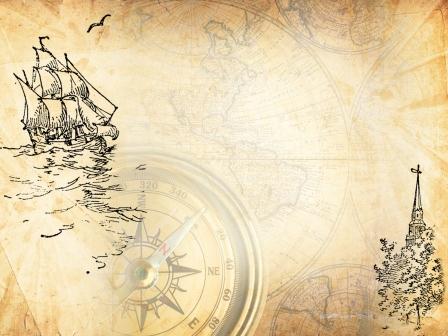 Акваланг
Водонепроницаемая камера (подводные блюдца)
Музей океанографии в Монако
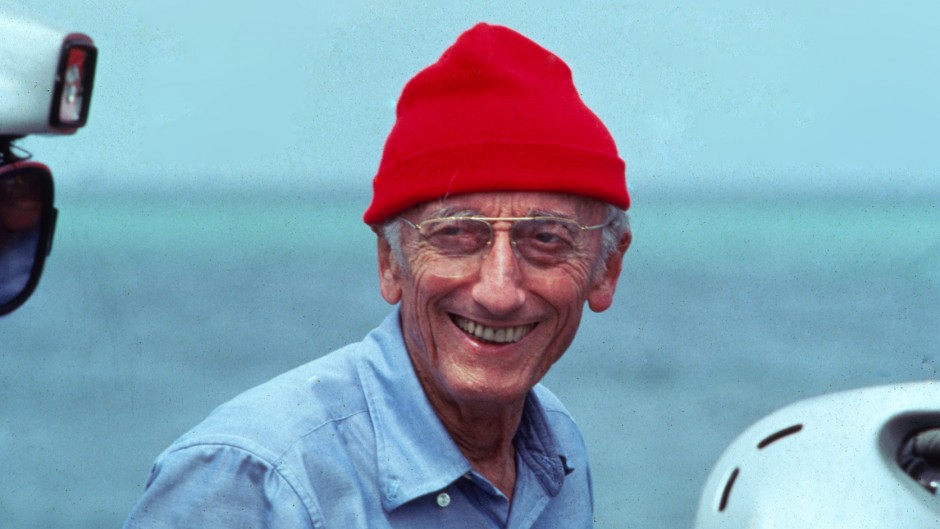 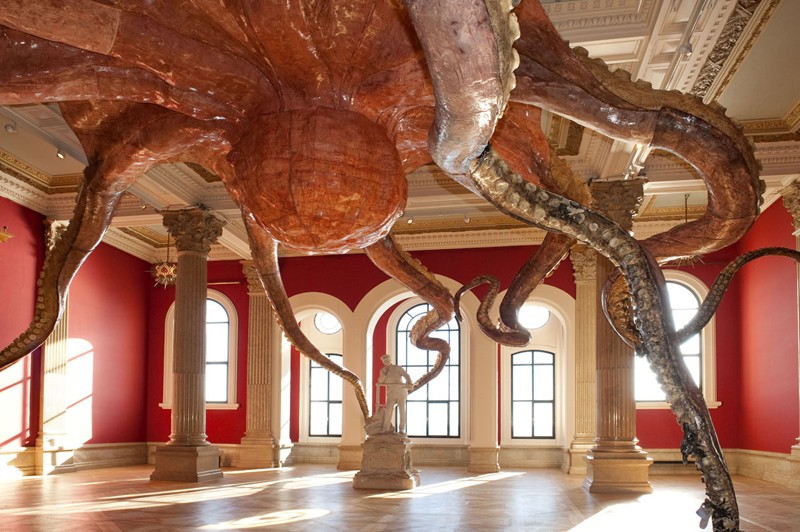 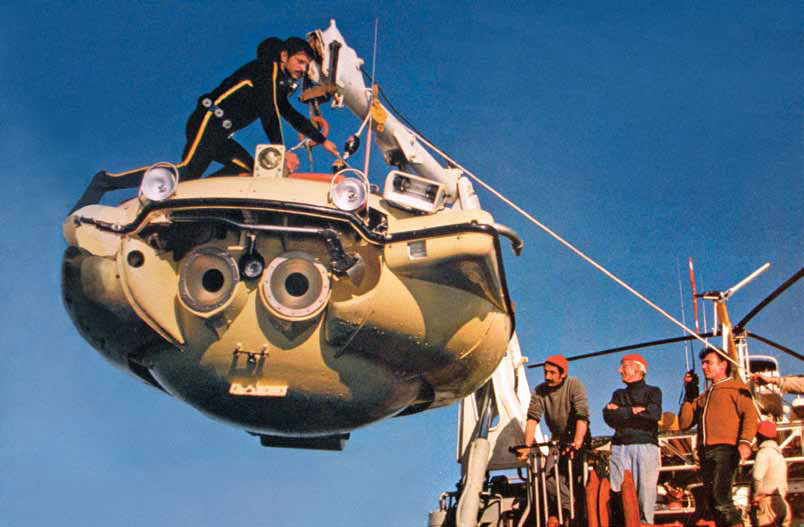 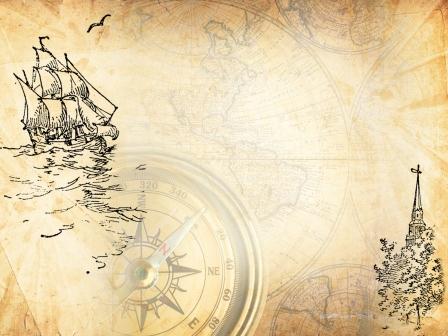 https://www.youtube.com/watch?v=uL0eUXKk4ug
https://www.youtube.com/watch?v=l6wGZuxHAWM